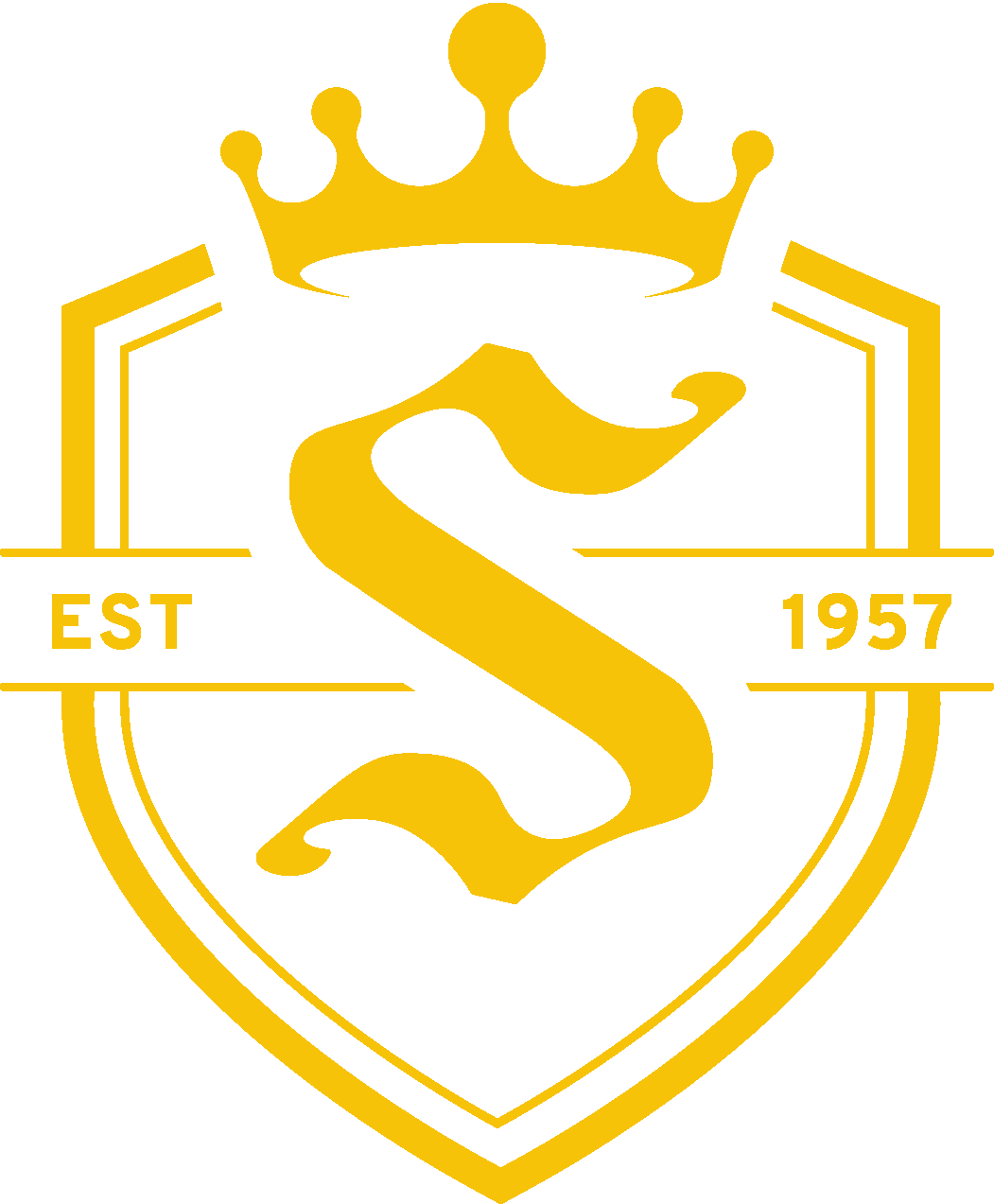 2022-2023
Selkirk Secondary School
‹#›
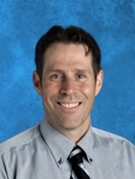 At Selkirk Secondary School, data is reviewed on an ongoing basis including at weekly Vulnerable Student Team and School-based Team meetings, monthly Staff and Department meetings,and through our School Planning process each Spring.  Additionally, report card, work habit, and attendance data are reviewed quarterly.  This Cycle of Review allowed us 
to identify areas of strength as well as areas that require additional focus and supports, which in turn helped guide the goals in our School Plan for Student Success for 2022-2023.

As a staff, we continue to notice an increase in the number of students with mental health challenges and with chronic absenteeism as well as an achievement gap for students with a Behavioural Designation leading to our Strategic Priority One - Equity and Inclusion with a goal of identifying, tracking, and supporting our most vulnerable learners through the Child At-Risk in Education (CARE) team and staff mentors.  

For Strategic Priority Two- Success for All Learners, we also identified the need for a literacy and numeracy goal that supports task analysis skills, developing student’s ability to critically analyze and work through problems in a logical manner.  

For Priority Three- Excellence in Teaching and Leadership, our goal is focussed on professional learning discussions and growth through structured collaborative and observation time including Instructional Rounds.

Within our plan, we will demonstrate how current data and collaboration with our staff has provided the evidence to
support our strategic goals for next year.   

~ Clint Dolgopol
‹#›
57
3 - Admin
23 - Support Staff
31 - Teachers
540 – SSS

90– Indigenous 
30 - International
8-12

90 - Graduating

2023
‹#›
Safety
behave in a kind manner towards each other
Every student and staff member at Selkirk will benefit from being part of an open-minded and innovative learning community built upon the pillars of respect, growth, and equity.
Team 
create positive relationships and engage actively
Organized
communicate, arrive on time and prepared
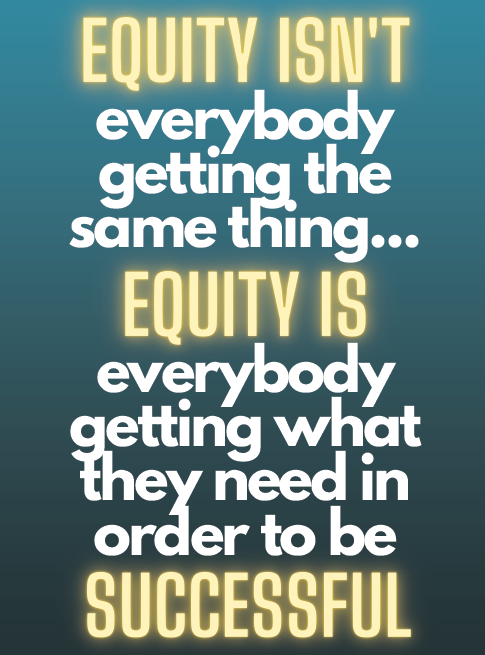 Respectful
mature, diverse thinking and considerate
Mindful
encourage, ethical decisions and engage
‹#›
Equity and Inclusion
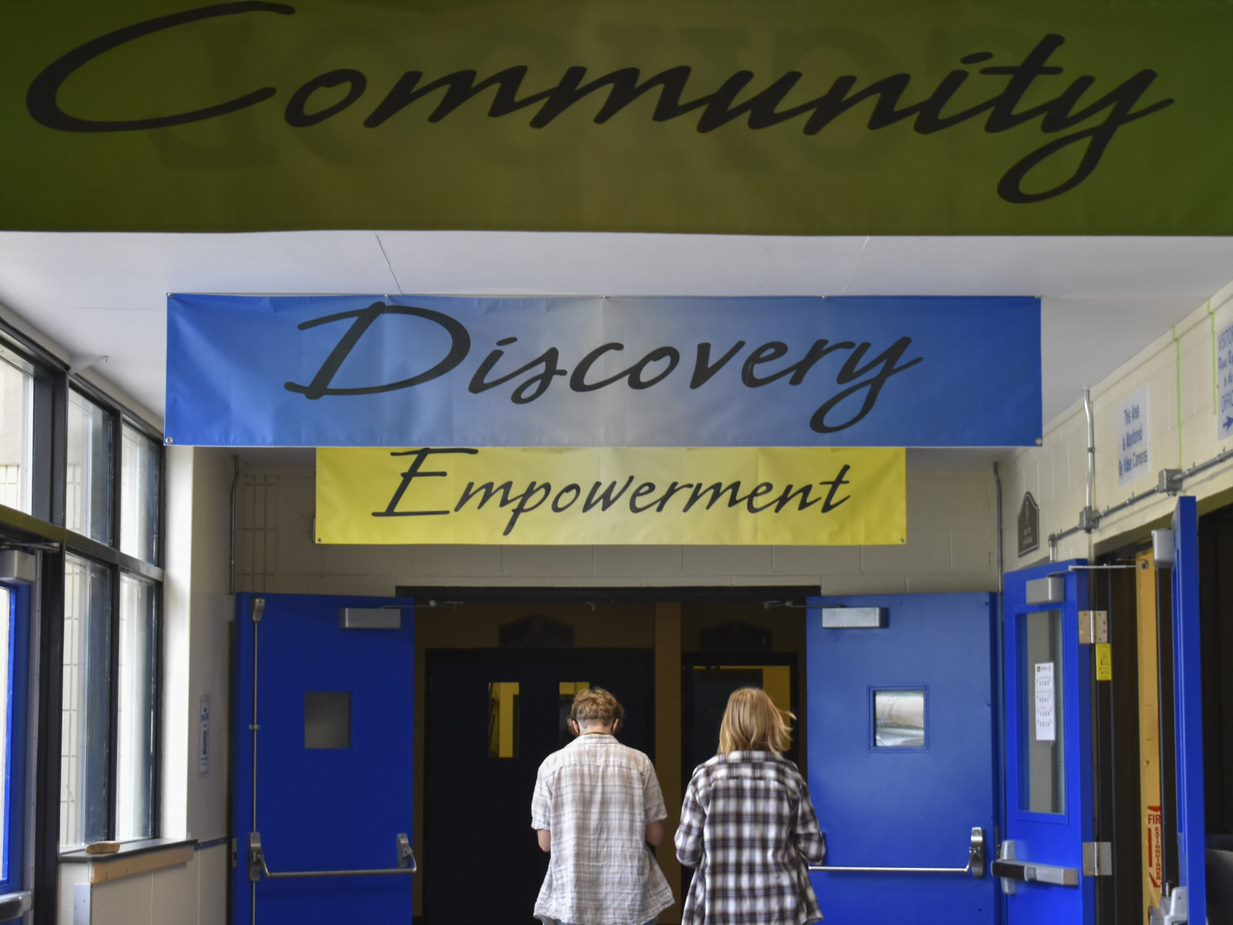 To increase the social/emotional well-being of our students.
‹#›
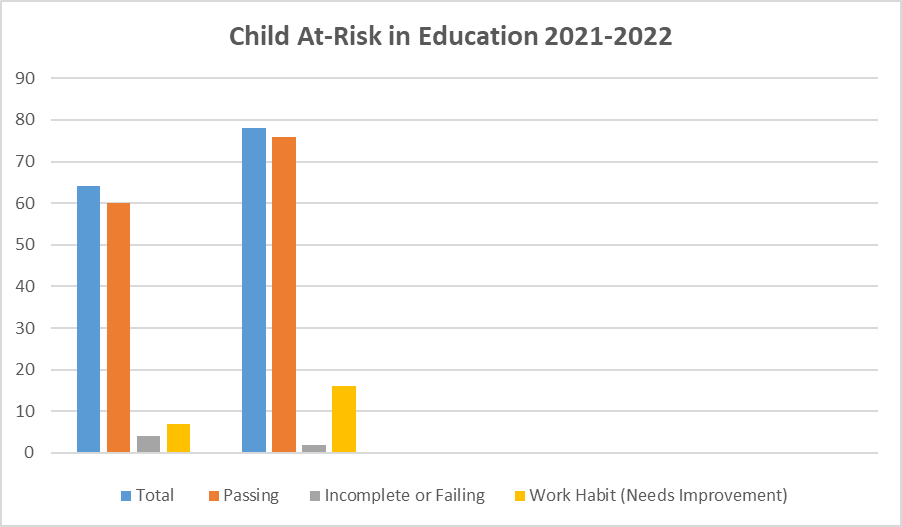 Q2
Q3
**The number of students monitored through our CARE team and staff mentors decreases as they transition from grade to grade.
‹#›
During School-based and Vulnerable Learning Team weekly meetings, monthly staff meetings and department meetings,  we have created an ongoing cycle of review to improve student achievement.  We use the following evidence to identify our most vulnerable students and create a vulnerable student list.  Based on the Student Learning Survey results indicate a concern in belonging and connectedness.
Additionally,  we continue to notice  an increase in anxiety and mental health concerns amongst our students.   As a result, we will focus on increased belonging and will continue to identify, track, and support our most vulnerable learners through our CARE team and staff mentors.
We will increase belonging and connectedness amongst all students. 
  
Our specific inquiry will focus on the continued success of a CARE Team and staff mentors with the goal of increasing connections with staff and each students’ sense of belonging.
To what extent will the implementation of the CARE program, STORM Time and other school initiatives increase belonging of our students?
‹#›
Spirit Work
Four Seasons of Reconciliation
Trauma-Informed Practices- Chuck Geddes
Social-emotional Learning
Weekly Vulnerable Learning Team meetings, School-based Team, and Learning Services meetings
Gr. 8 Transition Passport Program
All staff review quarterly
To increase belonging for all students by 10 %
Monthly staff meetings
‹#›
Success for all learners
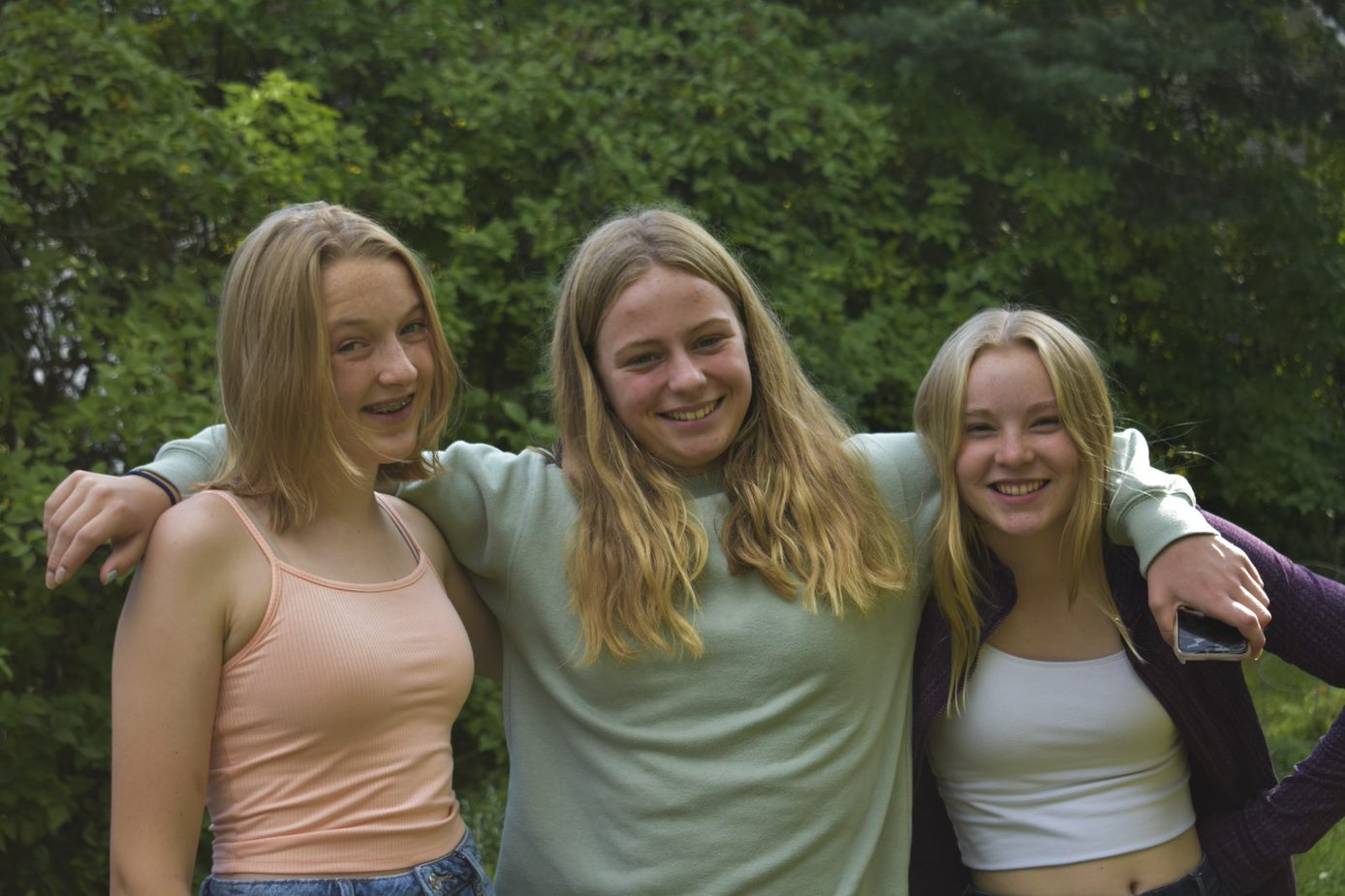 Growth in Numeracy and Literacy
To increase student achievement in numeracy and literacy
‹#›
Growth in Numeracy and Literacy
To what extent will ongoing thinking challenges lead to an increase in student achievement in numeracy and literacy?
A large percentage of our students are achieving proficient to extending scores in their Language Arts and Math classes.  However, while we are noticing an increase in students achieving the levels above on the provincial graduation assessments, we continue to see bridge the gap in comparison to report card scores.  Specifically, when reviewing assessment results, we noticed a need to focus on task analysis and thinking skills.
We will use thinking strategies across the curriculums to focus on tasks that incorporate numeracy and literacy skills while aligning with the provincial graduation assessments.
‹#›
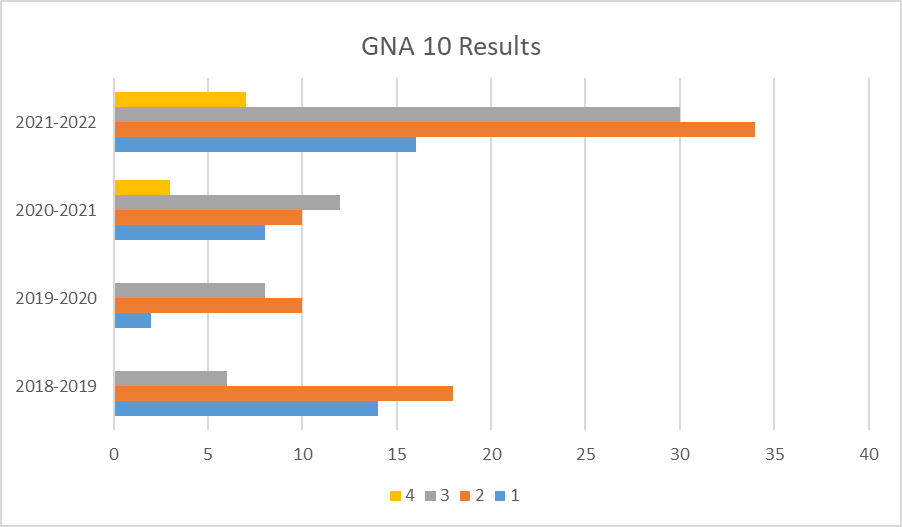 Graduation Numeracy 10 Assessment
‹#›
Data
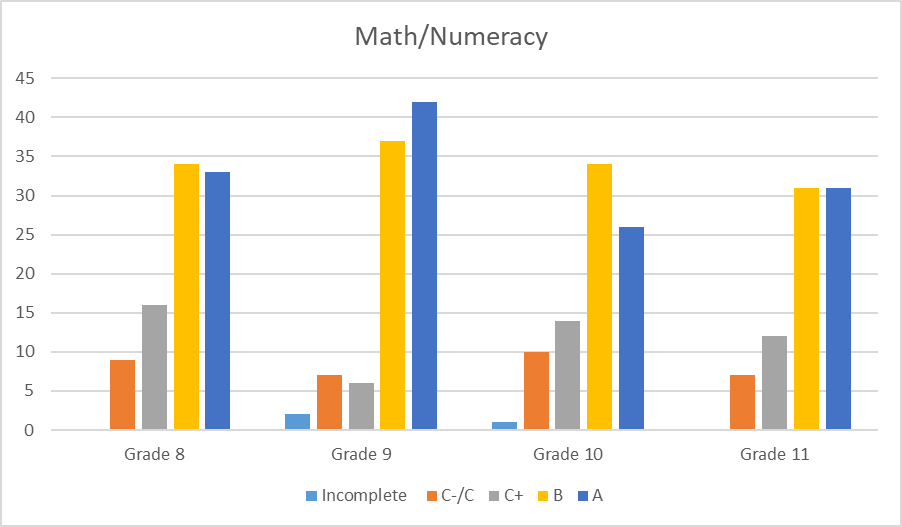 Report Card Scores in Math
‹#›
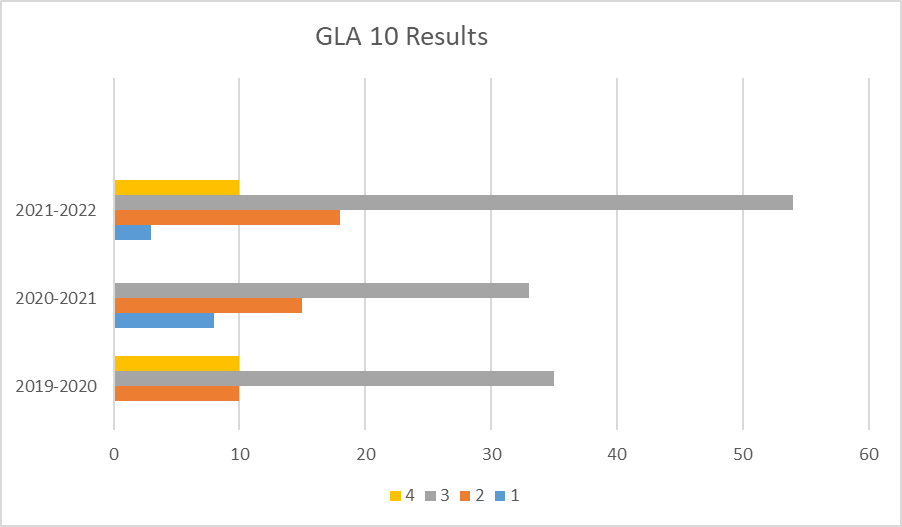 Canadian Achievement Test 4 (CAT4)
District Wide Write 8 (DWW)
Foundations and Skills Assessment 7 (FSA)
Graduation Literacy Assessment 10 and 12
Report Card Data
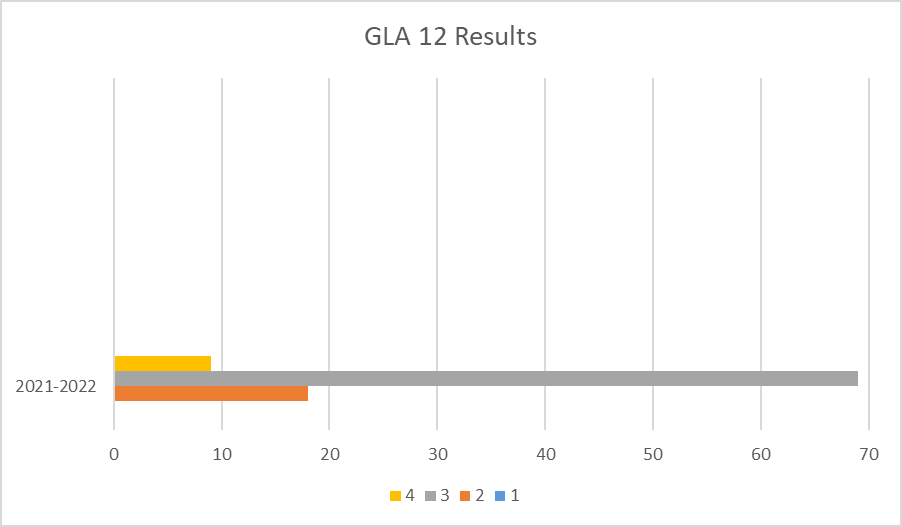 Graduation Literacy  10/12 Assessment
‹#›
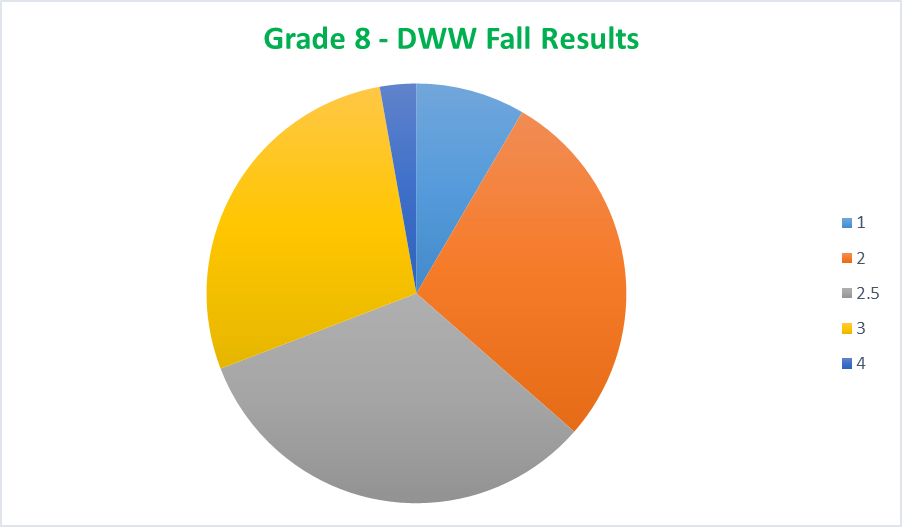 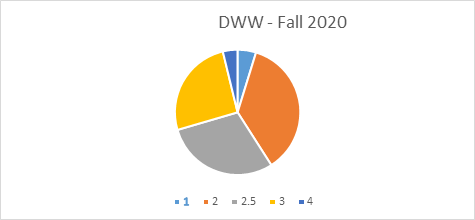 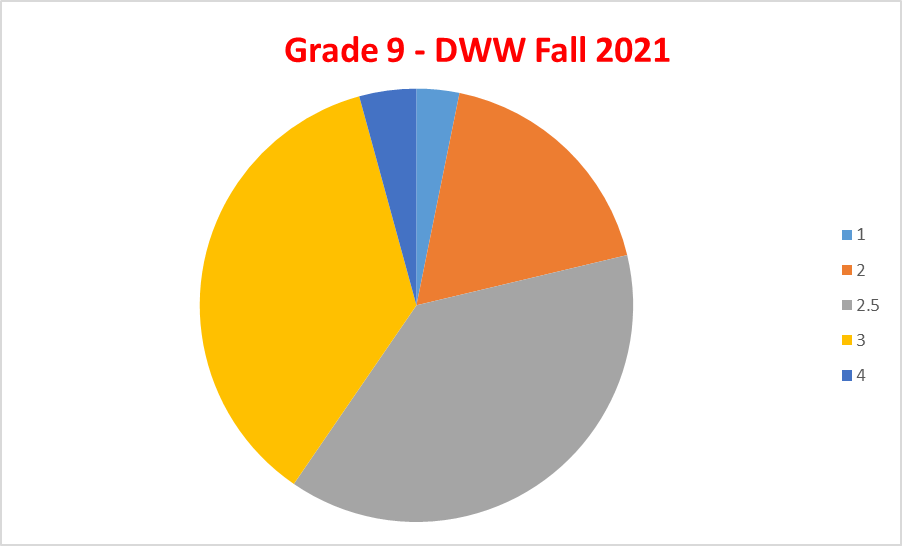 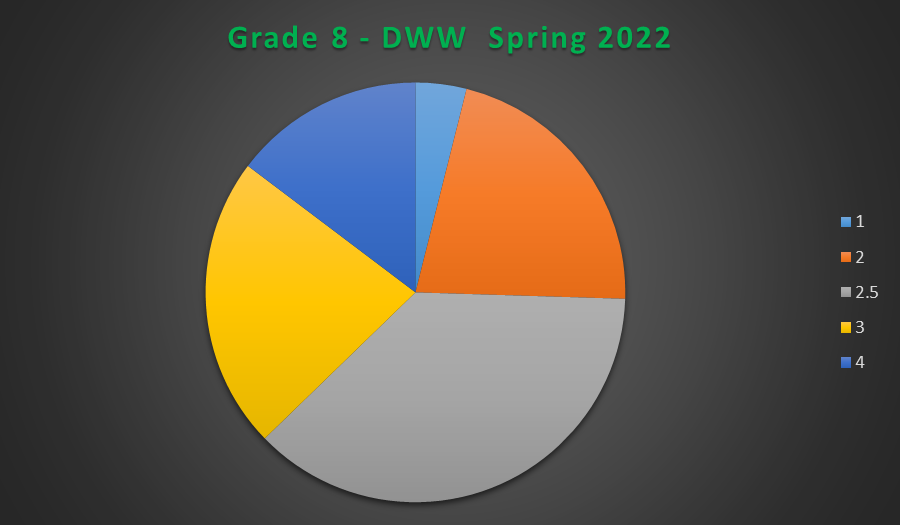 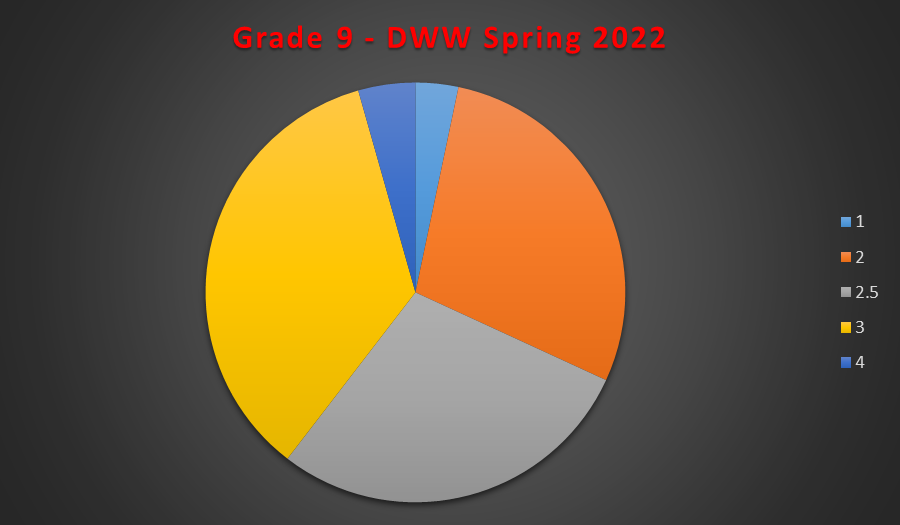 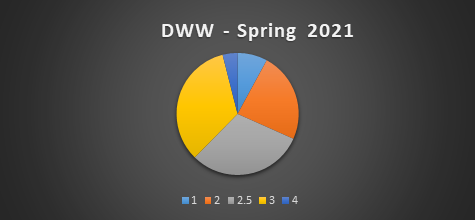 ‹#›
Numeracy
September, January, and June Staff Meetings
60% Proficient 
to Extending on the GNA 10
Grade 8 Numeracy Assessment
Graduation 9 Numeracy Assessment  
Graduation Numeracy Assessment 10
Report cards
Staff and Department Meetings
Collaborative time
Observation time
District Vice-Principal of Numeracy
Monthly challenges
Collaborative time-
create  numeracy tasks
Numeracy team meetings including District VP of Numeracy 
Anchor marking of junior assessments
Student samples review- all staff
‹#›
Literacy
Road Maps developed by each department

October and May writes - DWW

-November and April writes for GLA
DWW/CAT4/GLA 10 and 12

Ongoing monthly 
 staff meetings
80% Proficient to Extending in the GLA 10 and …. for GLA 12
SBT for specific higher tier intervention
Literacy Intervention Groups
Shared exemplars
Anchor Marking
Department collaborative time
LEARNING FOCUS
 Staff meeting and collaborative time to structure specific interventions
Monthly challenges
‹#›
Excellence in Teaching
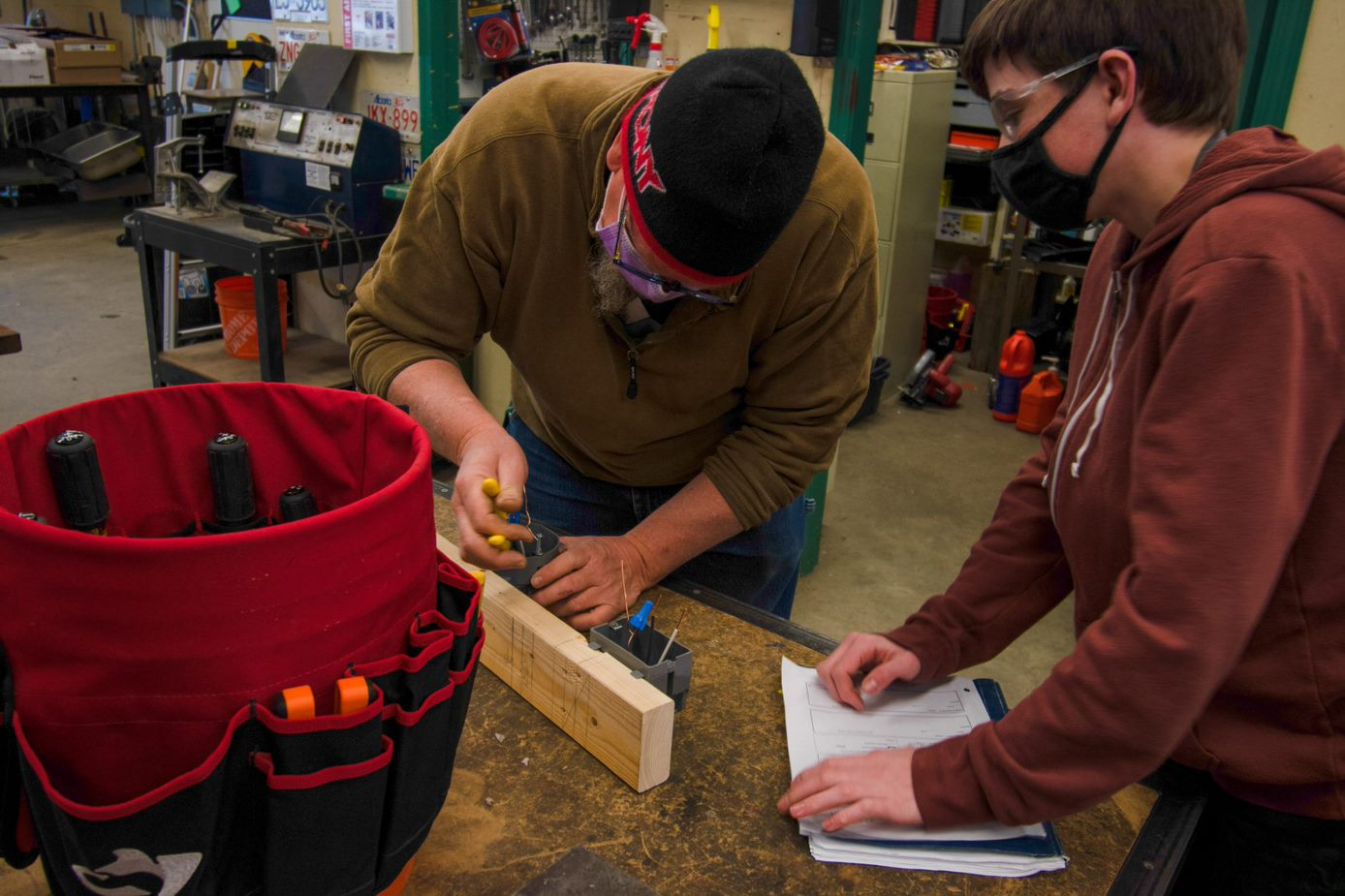 To increase the opportunity for meaningful collaboration for all teaching staff
‹#›
Last school year, our department heads participated in observation protocol training through the National School Reform Faculty (NSRF).  This year, teachers will use scheduled collaborative time and instructional rounds to practice the protocols from the NSRF.   During our upfront Professional Development sessions, our Department Heads will demonstrate how we can utilize the protocols to develop teaching strategies and expand our practices.  Staff meeting agendas will include ongoing collaborative strategies to grow and  share  ideas to enhance excellence in teaching.
We will use collaboration and meaningful instructional observations to enhance teaching practices.
To what extent will instructional rounds and observation strategies  increase authentic collaboration and cross curricular initiatives?
‹#›
Anecdotal Results
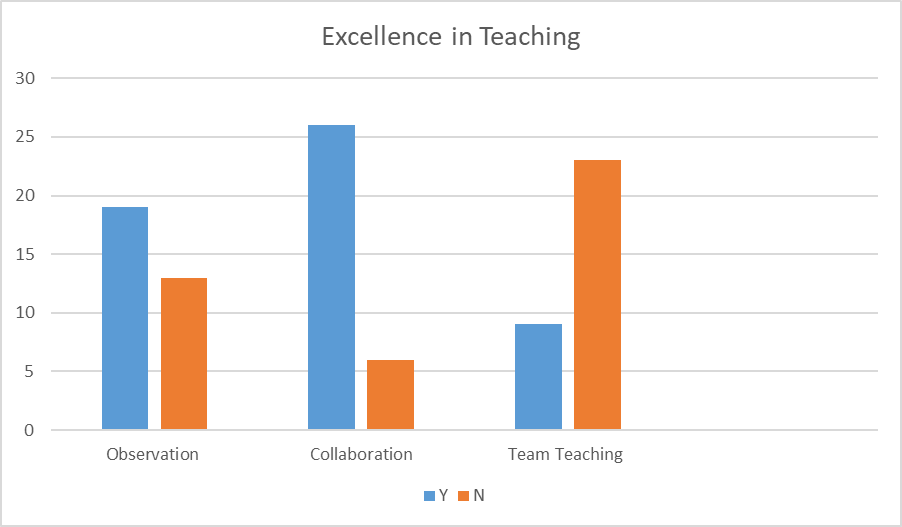 Overall I found this observation useful to feel more confident in my instruction on annotation, and to give me direction in how to go about it. I also feel it will be beneficial to the students if there are similarities in the language used and process followed between teachers.  
Amy PerryHumanities Teacher
We will continue to collaborate on projects, as our goals are far more achievable and projects more impactful when done together.  
Lena McCuaig Art Teacher
‹#›
All teaching staff- 
Learning Partners
Review at department meetings

Data collection
Staff
Excellence in Teaching Survey
June review and tally of Collaborative and Observation time used
“Critical Friends”
“The Coach Approach to School Leadership"
“Instructional Rounds in Education”
Department Meetings
Staff Meetings
Structured collaborative  and observation time Budget support
‹#›